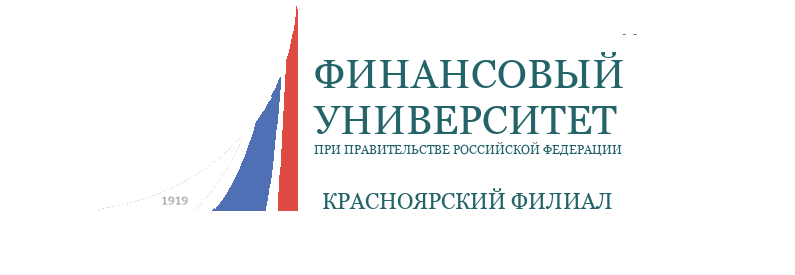 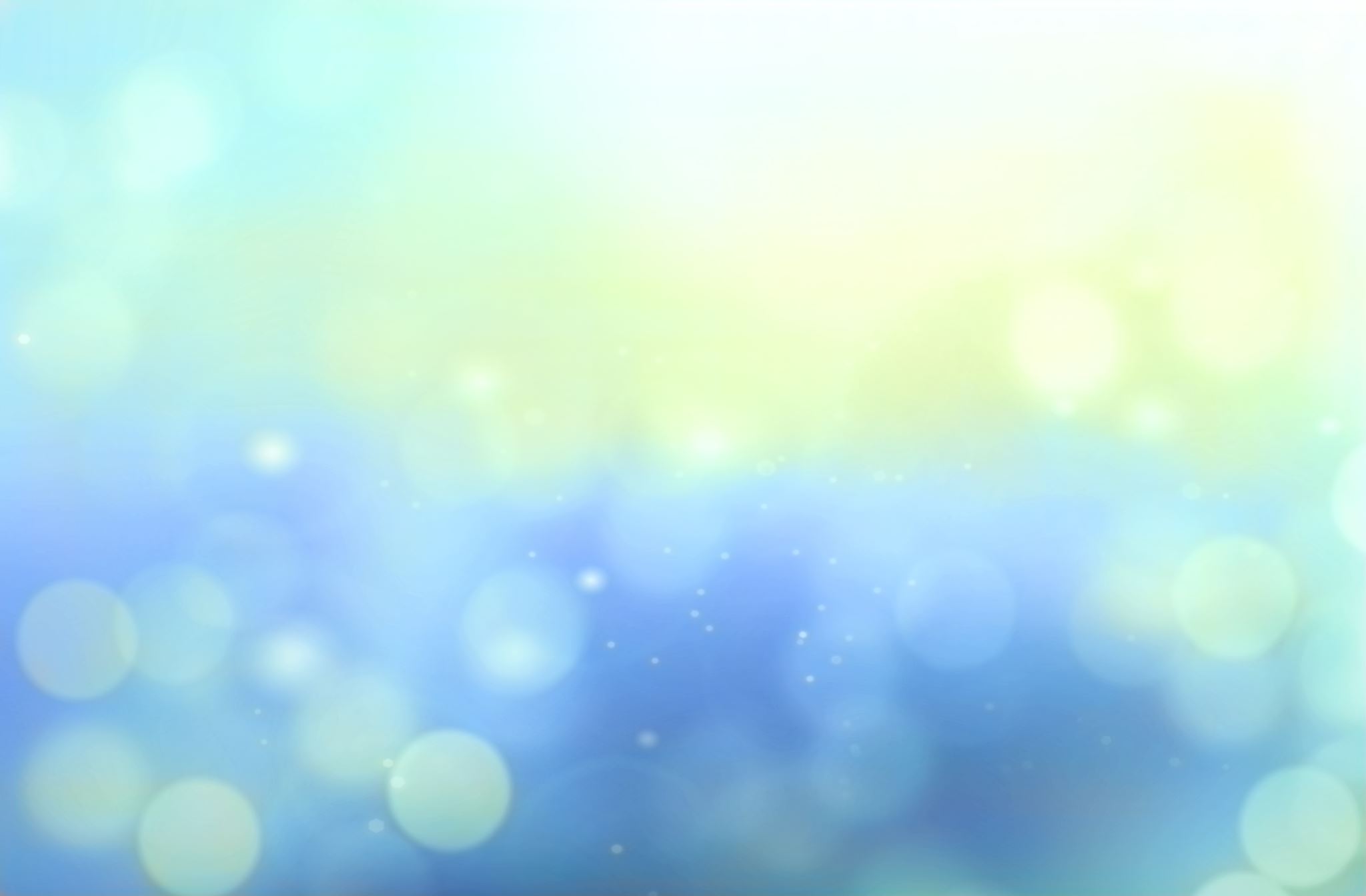 Обучение граждан в рамках федерального проекта «Содействие занятости» национального проекта «Демография»
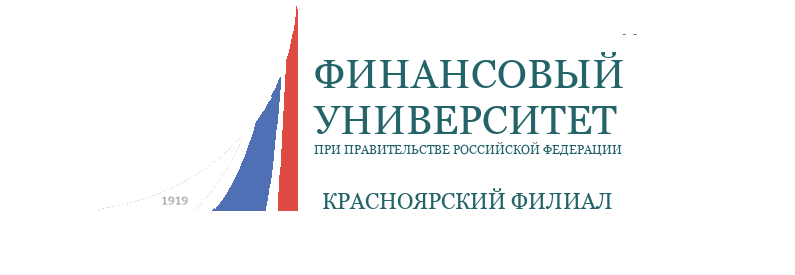 https://trudvsem.ru/
Перейдите по ссылке https://trudvsem.ru/ найдите баннер «Содействие в поиске работы в любом регионе без выплаты пособия» и нажмите на кнопку «Узнать больше»
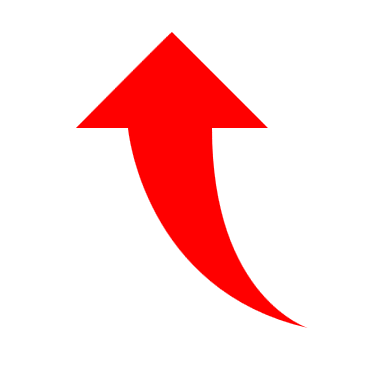 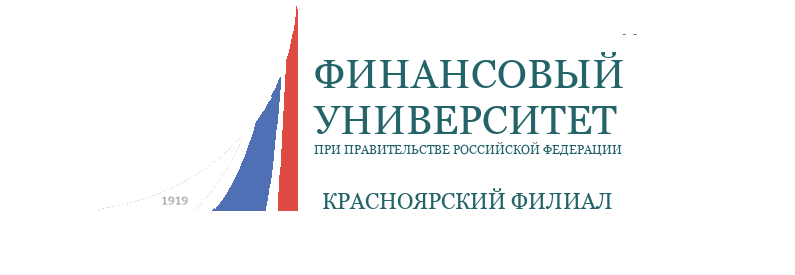 Нажмите на кнопку «Записаться на обучение»
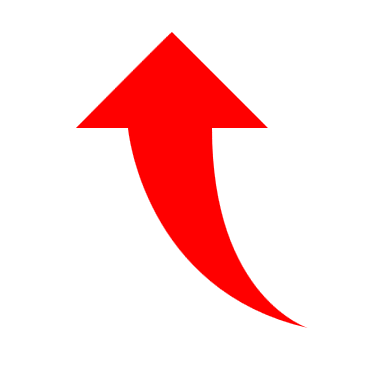 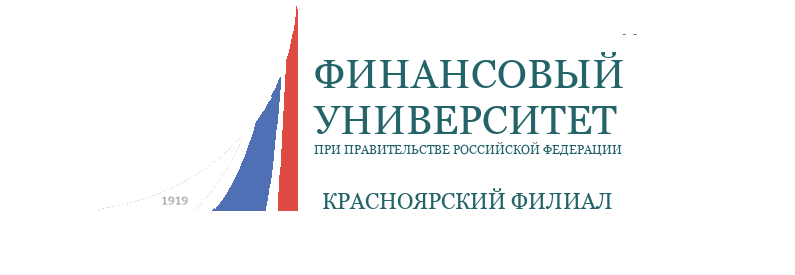 Введите кодовые слова: Маркетинговые - («Интернет-маркетинг»); Бизнес-планирование - («Предпринимательство); Бухгалтерского учета - («Бухгалтерский учет»); Специалист по разработке и внедрению системы управления охраной труда - («Охрана труда»); чтобы увидеть программы Финуниверситета (партнер РАНХиГС)
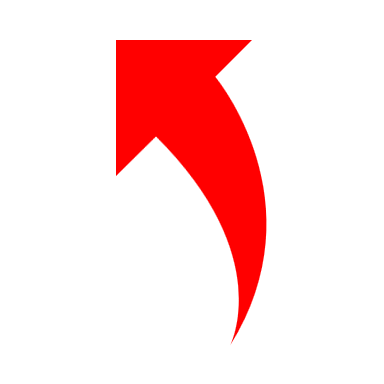 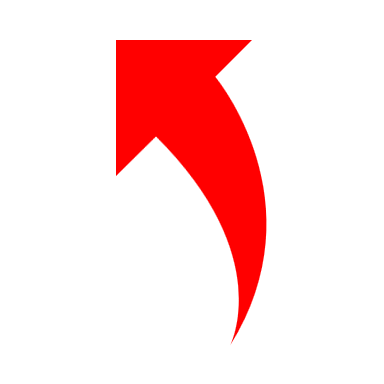 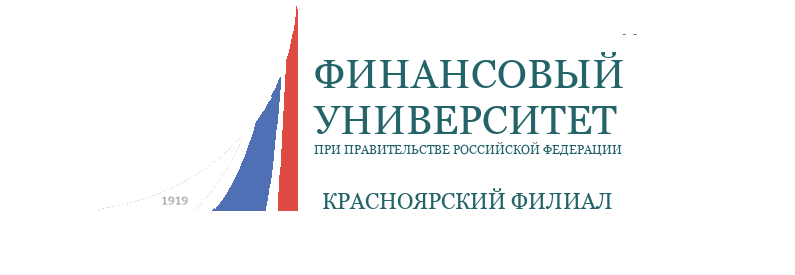 Выберите интересующую программу и подайте заявку
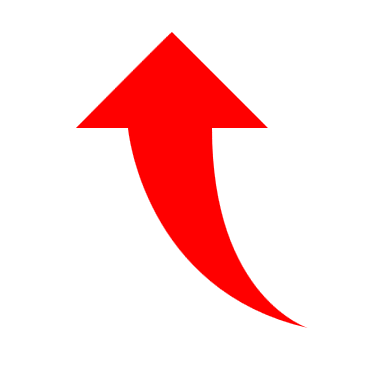 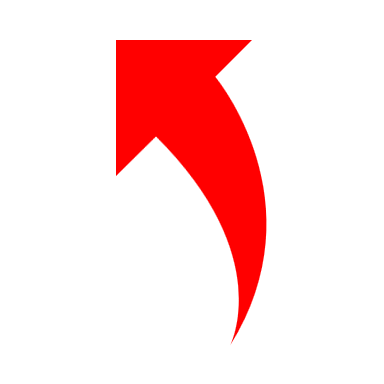 Обратите внимание: после выбора программы вас перенаправит на страницу входа через портал «Госуслуги».Чтобы подтвердить заявку, необходимо иметь статус Подтвержденной учетной записи на портале Госуслуг.Если у вас уже Подтвержденная учетная запись, авторизуйтесь и переходите к следующему этапу.
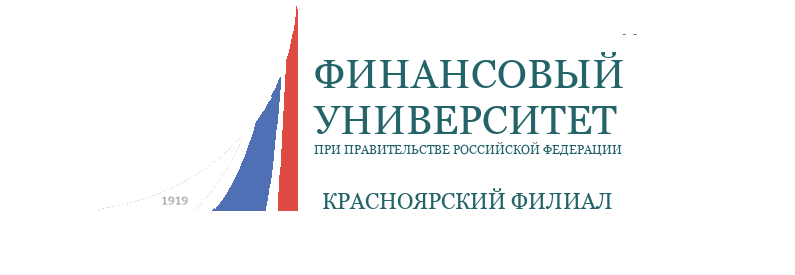 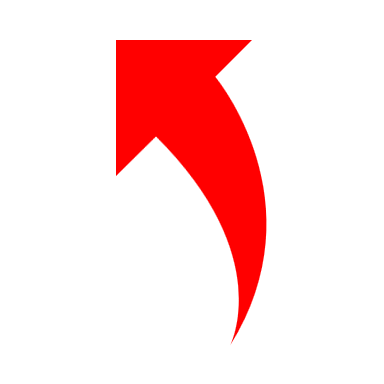 Заполните карточку заявления: выберите регион по месту жительства, населенный пункт по месту жительства (при наличии), укажите квалификацию по профессии, уровень образования, и выберите категорию участника.Мы рекомендуем указывать дополнительный номер телефона и e-mail. Это важно, если информация о способе связи с портала  «Госуслуги» не является актуальной.
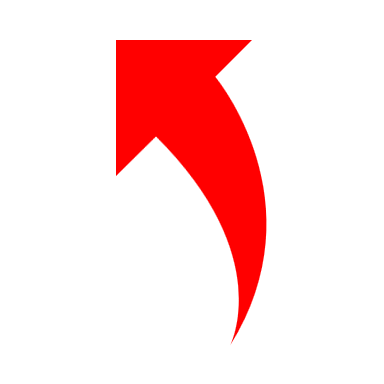 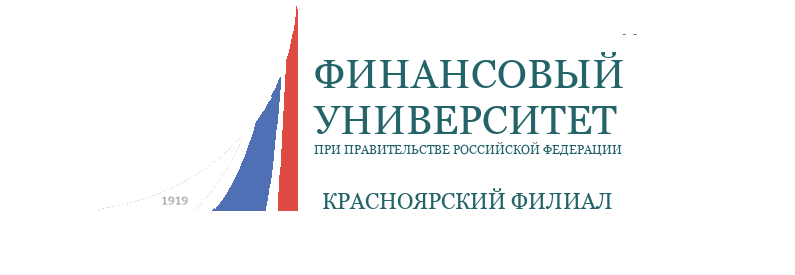 Заполните карточку заявления: выберите регион по месту жительства, населенный пункт по месту жительства (при наличии), укажите квалификацию по профессии, уровень образования, и выберите категорию участника.Мы рекомендуем указывать дополнительный номер телефона и e-mail. Это важно, если информация о способе связи с портала  «Госуслуги» не является актуальной.Выберите категорию участника.
Выберите место оказания услуги и форму обучения.Имеется ввиду Центр занятости населения, в который вам необходимо будет предоставить документы, подтверждающие категорию.Внимание: после подтверждения заявки вам необходимо в течение 3 рабочих дней обратиться в ЦЗН, который вы выберете в данном разделе. Если вы не обратитесь в ЦЗН в установленный срок, ваша заявка будет аннулирована.
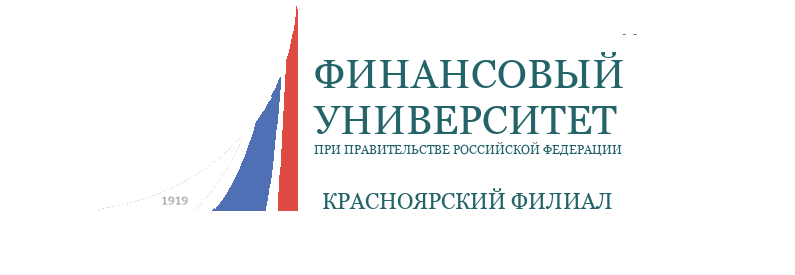 Поставьте галочки напротив положений и нажмите кнопку «Отправить заявку»
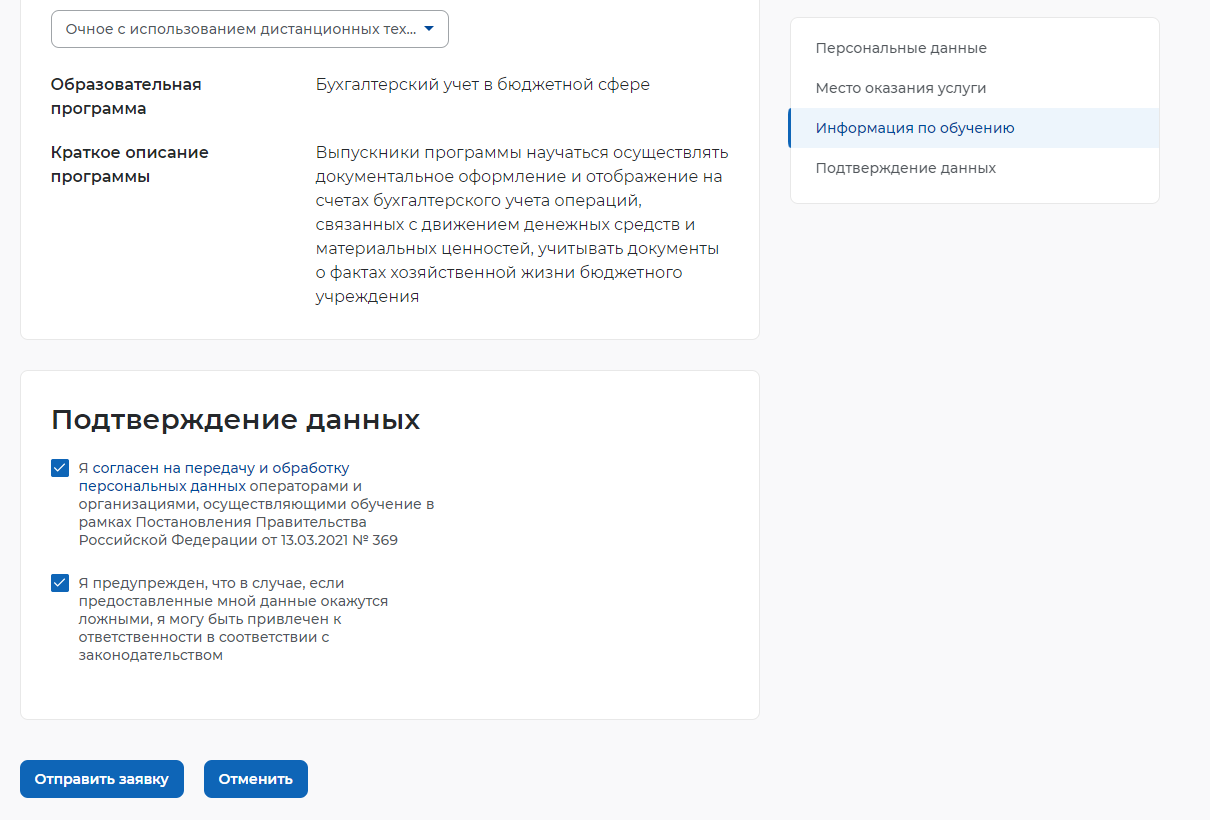 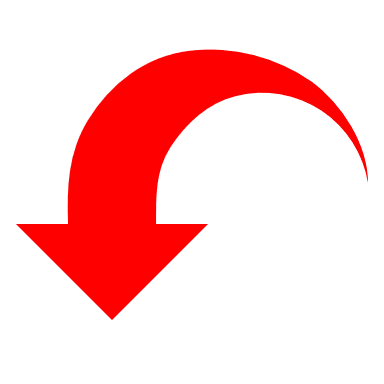 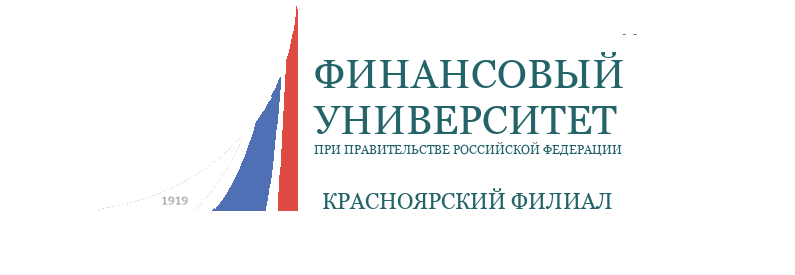 После подачи заявки приходит вызов (по электронной почте или по телефону) в центр занятости населения по месту жительства.
В течение трех дней после подачи заявки обратиться в центр занятости населения и получить услугу по профессиональной ориентации, по итогам которой будет выдано заключение для дальнейшего участия в федеральном проекте
Если у вас остались вопросы, вы можете задать их по тел: +7-(391)245-88-84
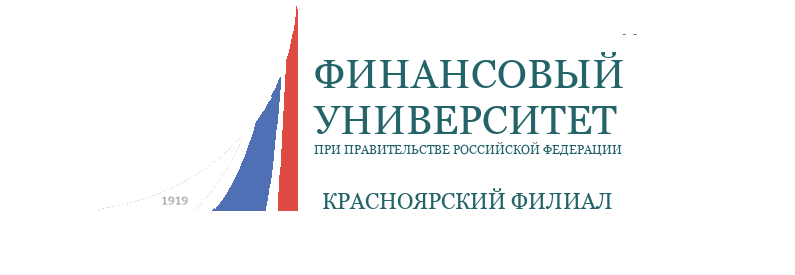 Или написать на адрес электронной почты:SAAvdeeva@fa.ru

Наш сайт: http://www.fa.ru/fil/krasnoyarsk/Pages/Home.aspx